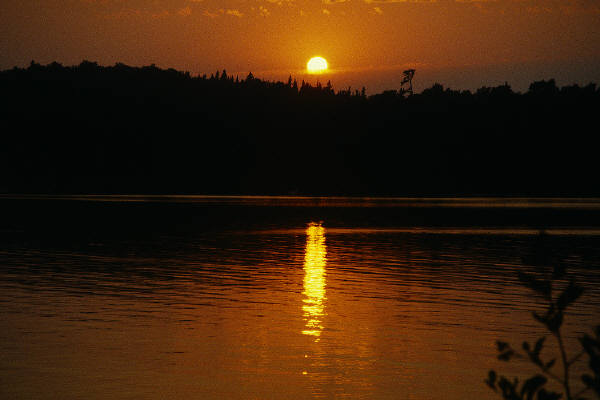 REGION ONE
Made up of 2 major Regions:  

Region One: 
	Mainland SE Asia: several peninsulas, jut 
	S. between India & China

Today it is Myanmar, Thailand, Cambodia, Laos, Vietnam & part of Malaysia
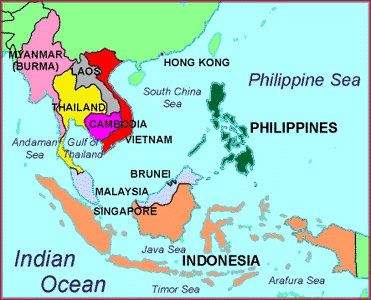 Geography of SE Asia
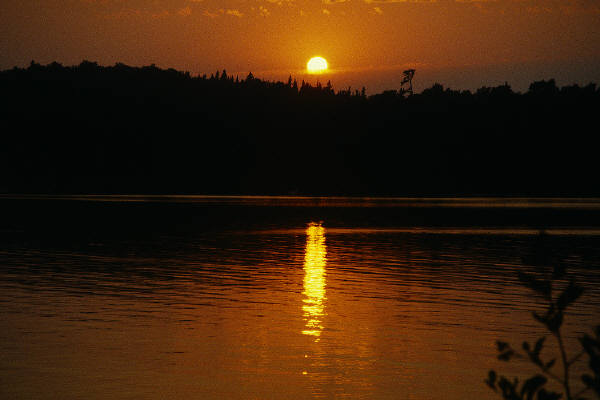 Made up of 2 major Regions:  

Region Two:
Consists of more than 20,000 islands scattered between Indian Ocean & South China  Sea

Today it is Indonesia, Singapore, Brunei & the Philippines
REGION TWO
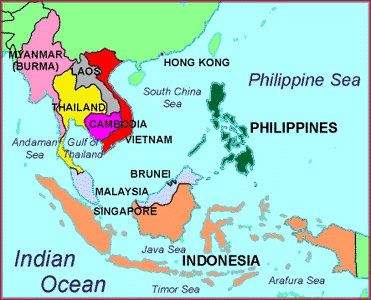 Geography of SE Asia
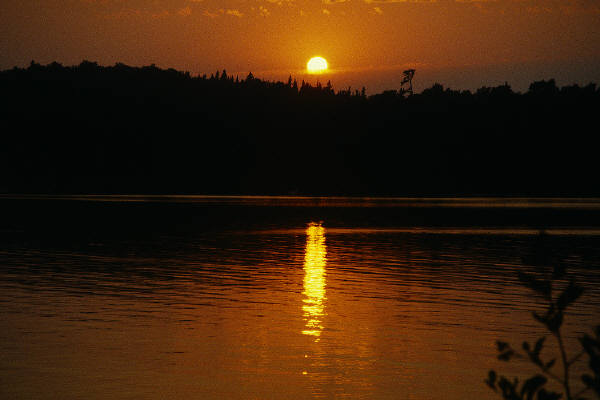 Mainland separated from rest of Asia–by mountains  & plateaus
River Valleys home to early civilizations:
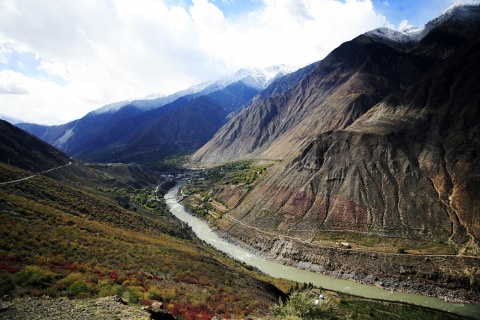 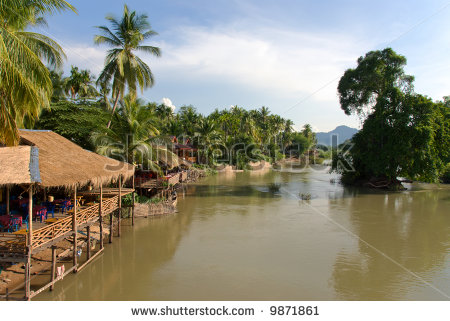 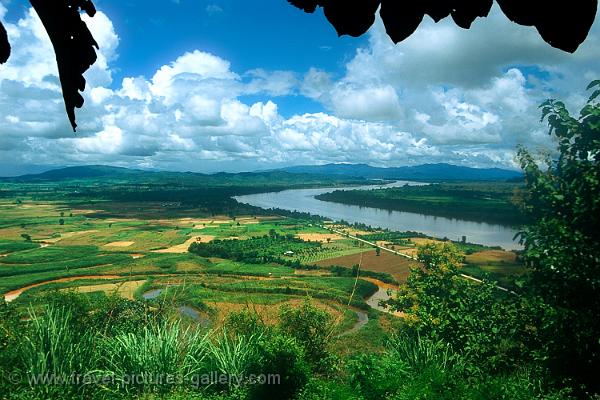 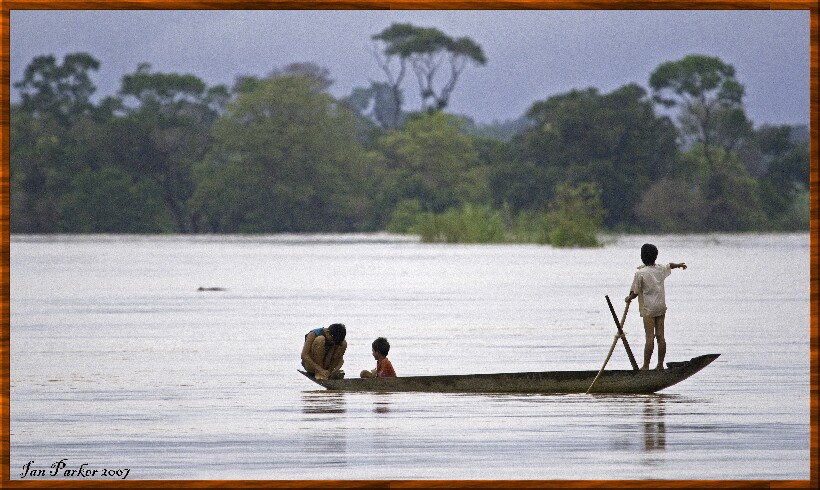 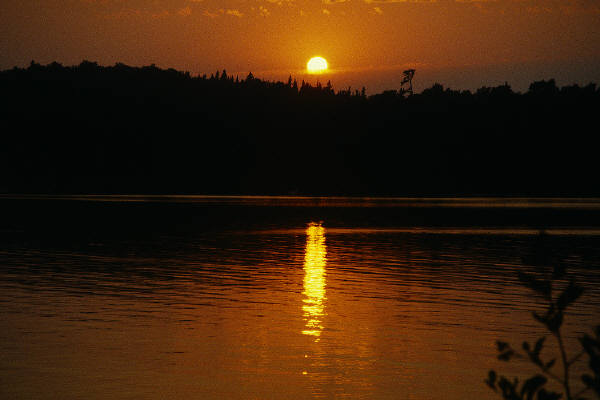 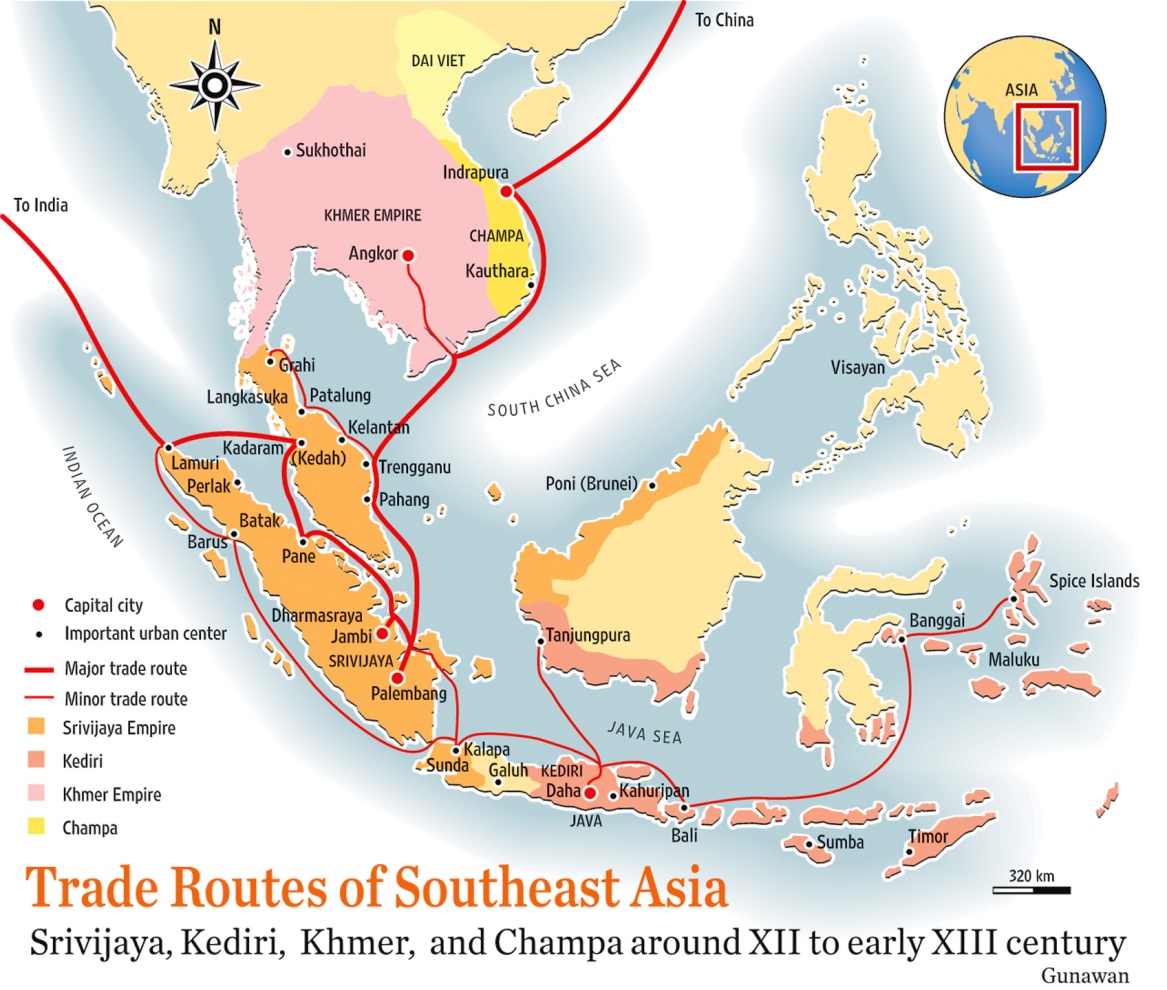 Trade Routes  - determined by Monsoons (seasonal wind & rain)
Safe harbors became centers for trade
Trade network lined SE Asia, India, China,      E. Africa, Middle East
First key product = Spices
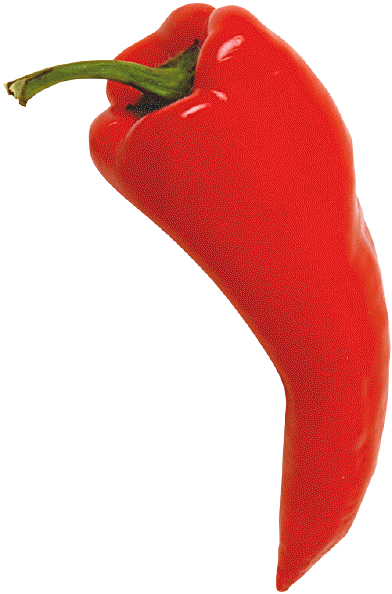 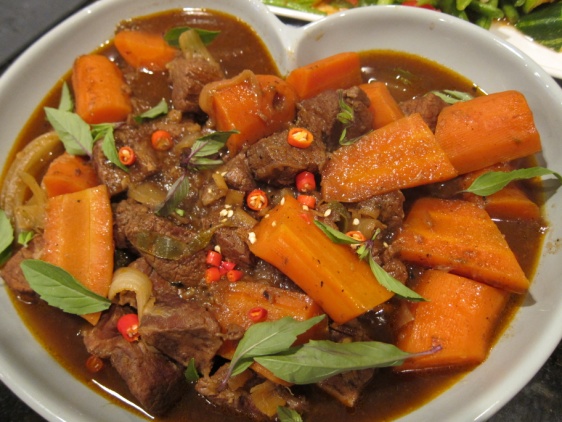 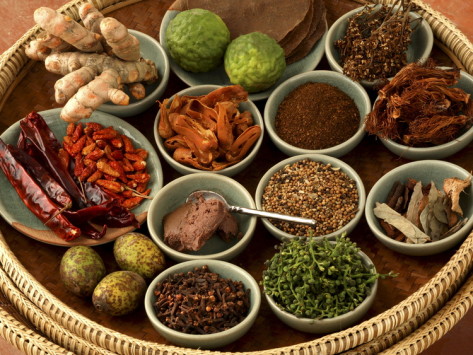 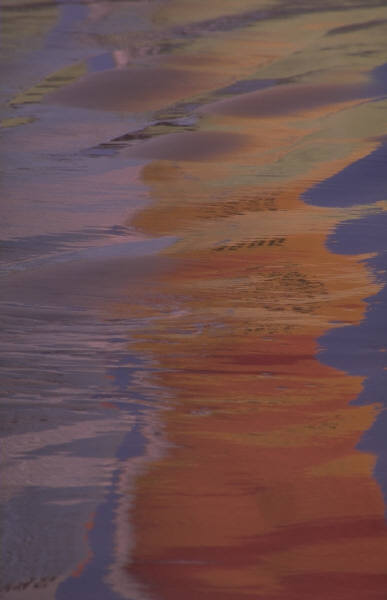 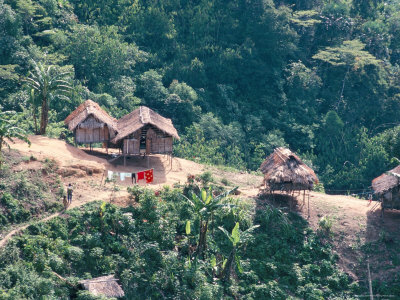 Early Traditions
Developed own culture before Indian & Chinese influences
Many diverse ethnic groups – isolated villages
Females able to take part in spice trade –  some so wealthy -  became rulers!
Matrilineal  descent custom in SE Asia (carry family name and lineage from the women)
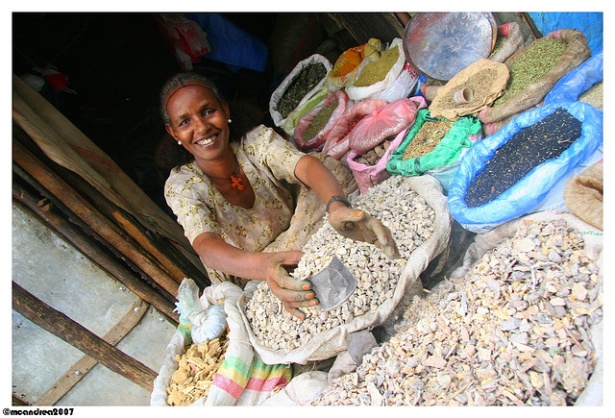 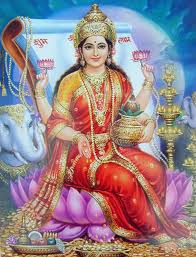 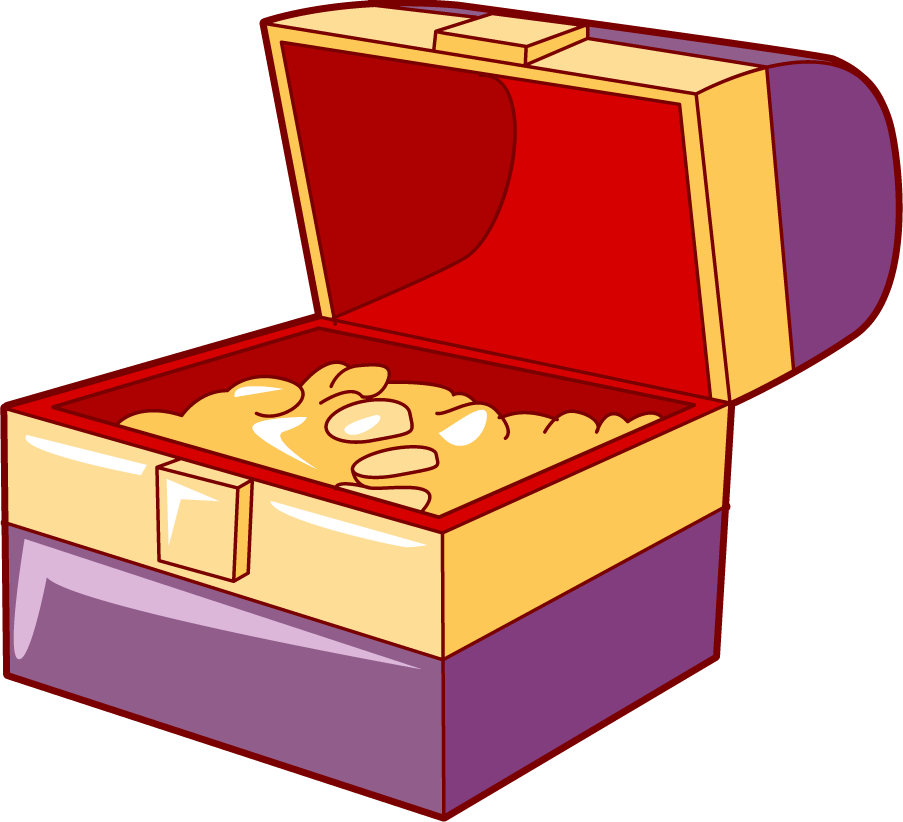 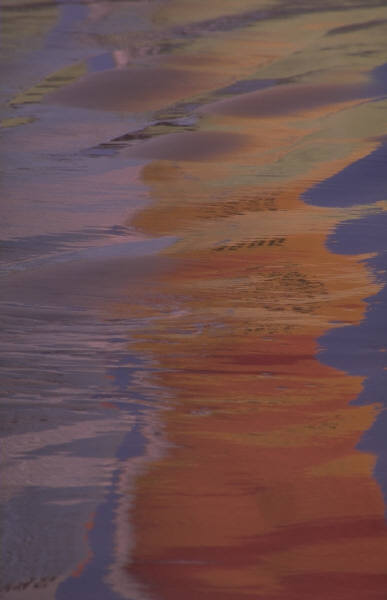 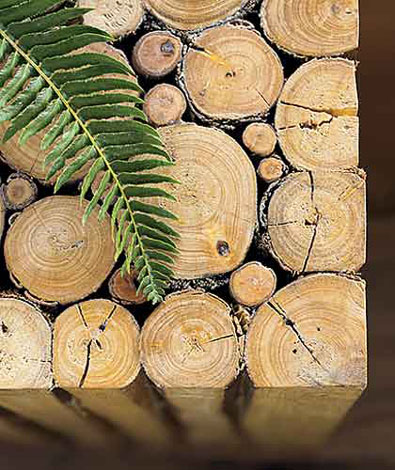 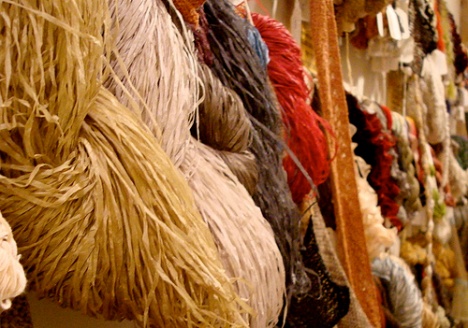 Indian Influences in Southeast Asia – reached peak 500 – 1000 A.D
Married into influential families
Traded products & raw materials (cotton, timber, spices, gold)
spreading Hinduism, Buddhism & Islam–
Many temples   were built in the Indian style
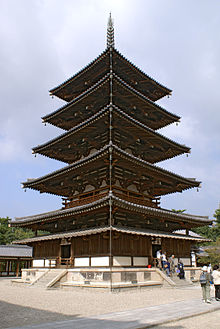 PAGODA: A Hindu or Buddhist temple or sacred building, typically a many-tiered tower, in India and the Far East.
PAGODA
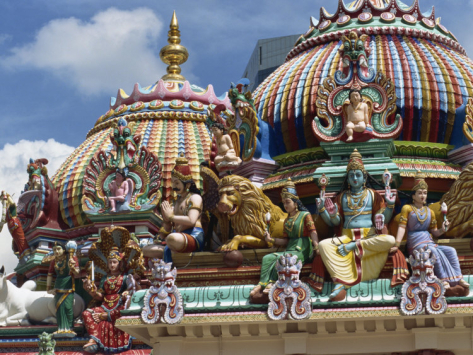 Sri Mariamman Temple, a Hindu Temple in Singapore
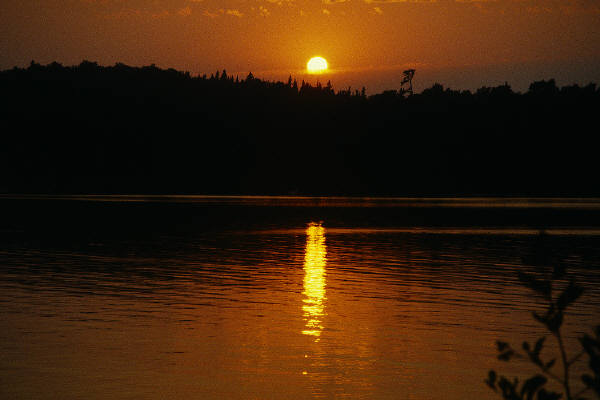 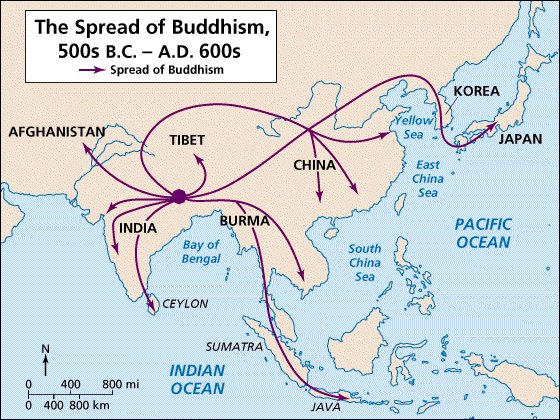 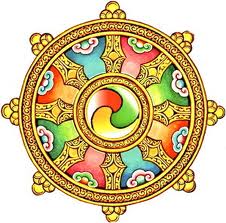 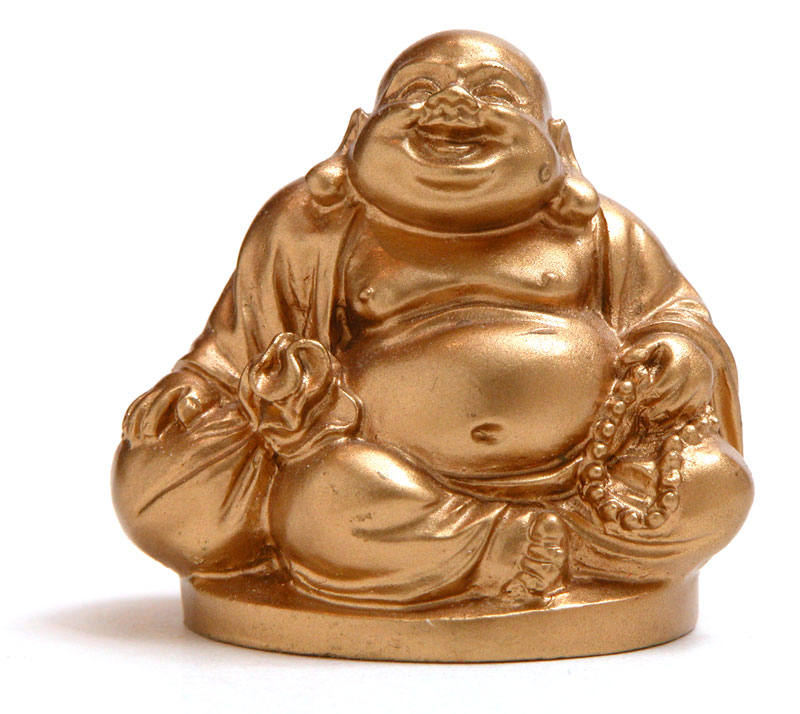 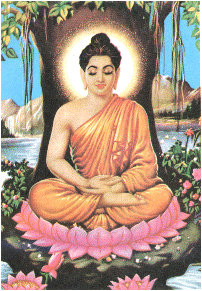 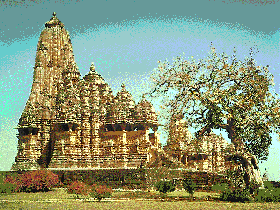 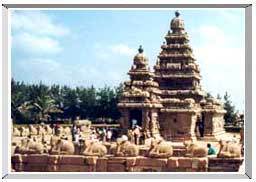 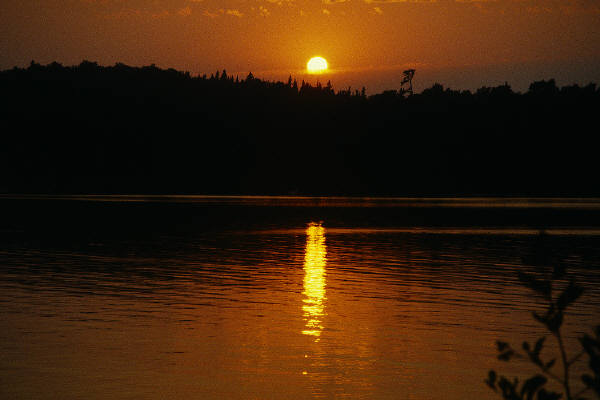 Mosque in Malaysia
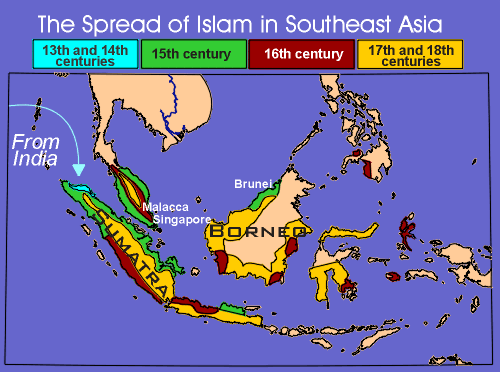 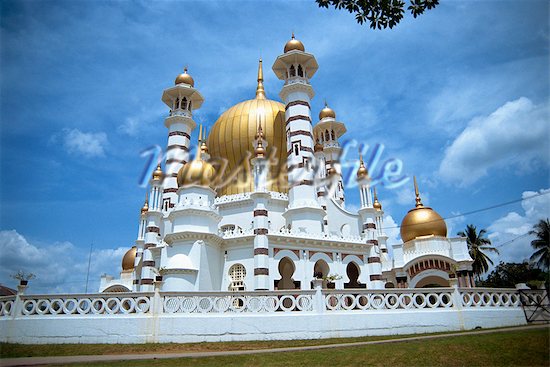 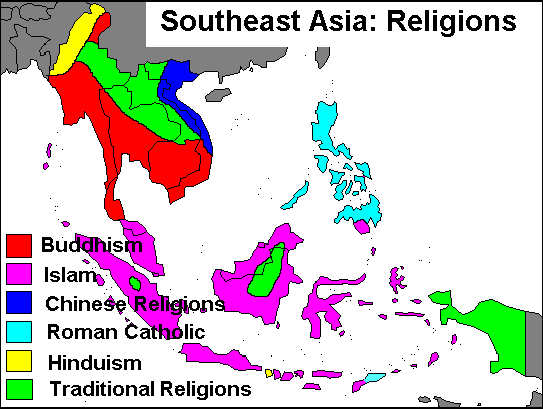 Today Indonesia has the largest Muslim population in the world
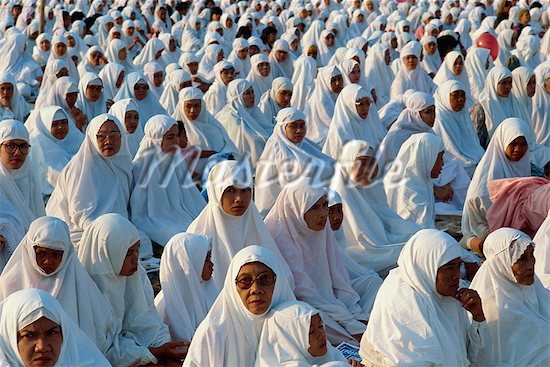 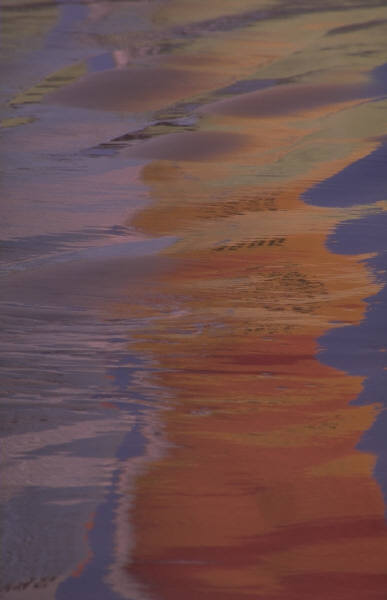 The Pagan Kingdom
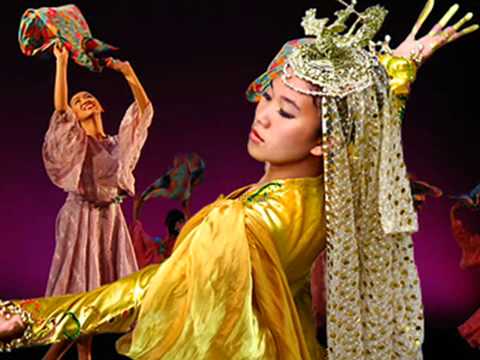 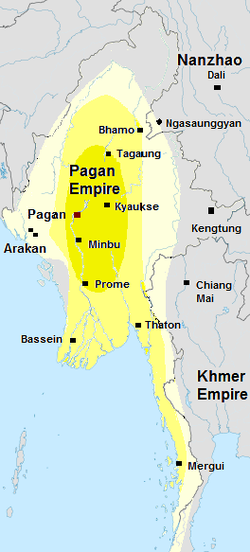 Arose in present day Myanmar
1044 A.D. Kingdom was united
Buddhism major religion
Built many Buddhist temples

 Stupas = dome shaped shrines/temples

Fell to conquering Mongols in 1287
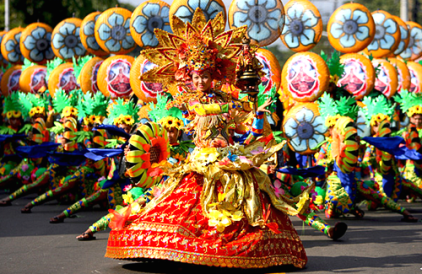 Traditional Clothing
Shwezigon 
Buddhist Pagoda/Stupa 
In Myanmar
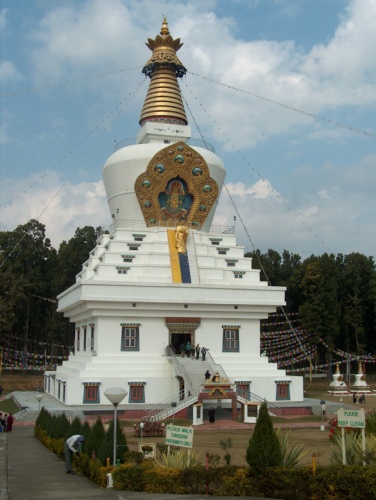 STUPAS
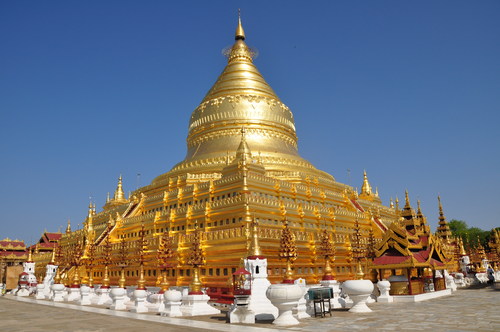 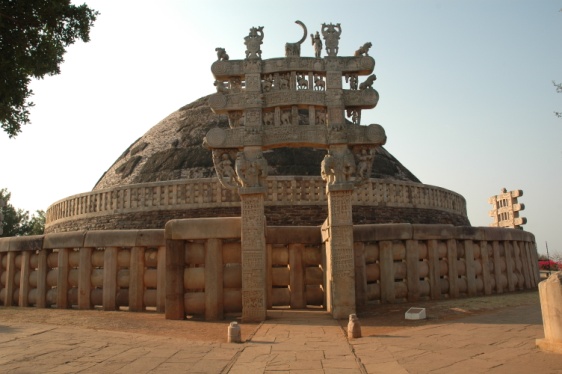 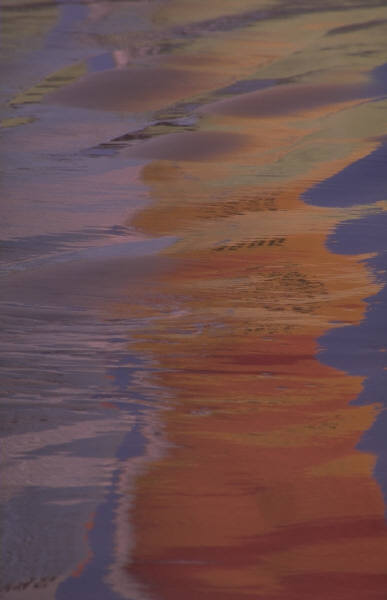 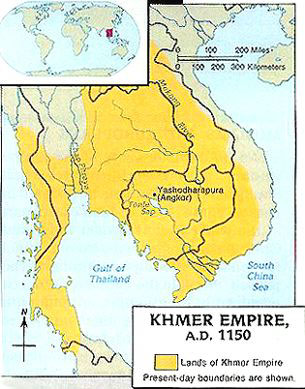 The most powerful Indian-influenced empire was the Khmer Empire 
The Khmer Empire -  located in what is now Cambodia
Controlled much of SE Asia
Adopted Hindu and Buddhist beliefs
Large irrigation system – year-round rice production
Growing population – increased tax revenues
Put wealth into public works: roads, reservoirs, hospitals
Built magnificent capital at Angkor – and  many temples
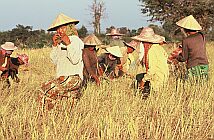 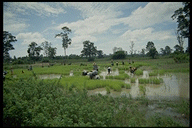 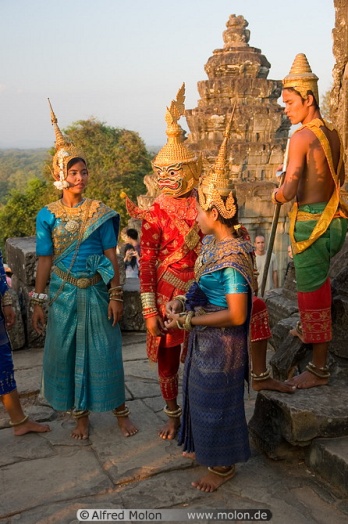 Traditional Clothing
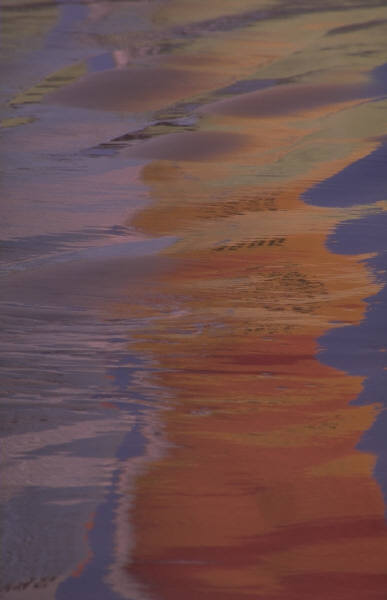 Most famous temple in Khmer Empire = Angkor Wat – built in 1100s
One square mile – surrounded by 3 mile moat
Intricate carvings
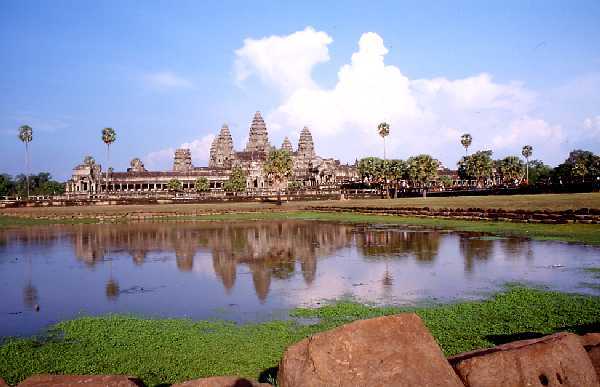 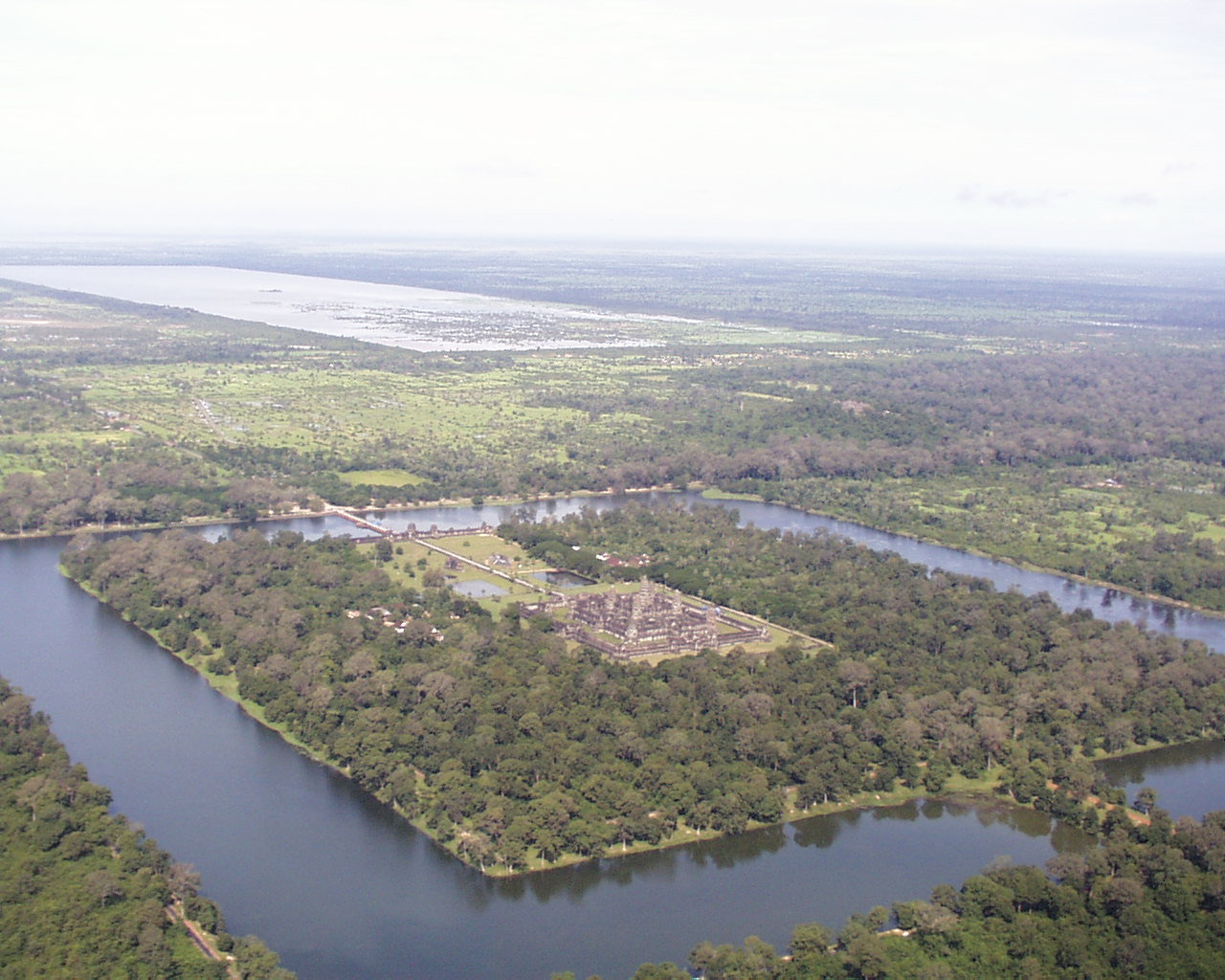 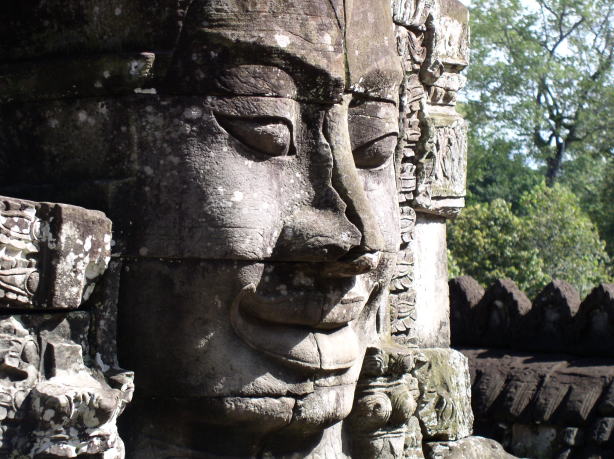 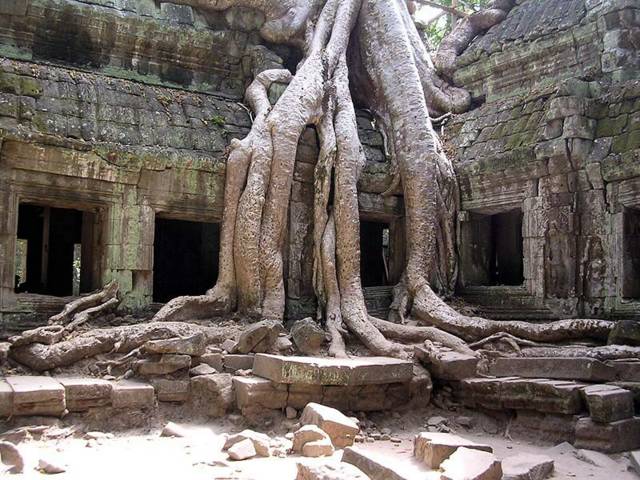 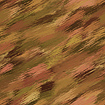 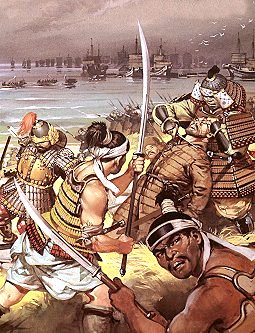 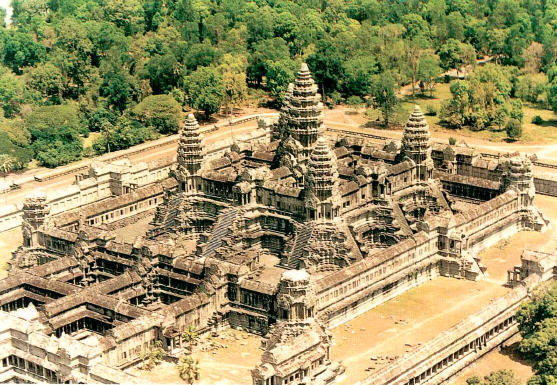 Great expense building the temple weakened Khmer Empire
Attacked by outside invaders – notably the Mongols
In 1400s conquered by Thai people south of China
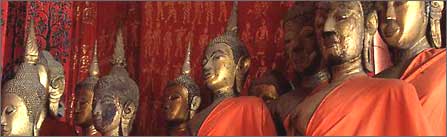 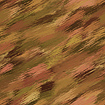 Srivijaya Empire Flourishes in Indonesia
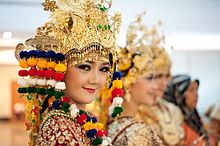 Trading Empire 600s to 1200s
Vital to shipping
Blended Indian beliefs into own form of spirit-based worship
Later, Islam came to the islands
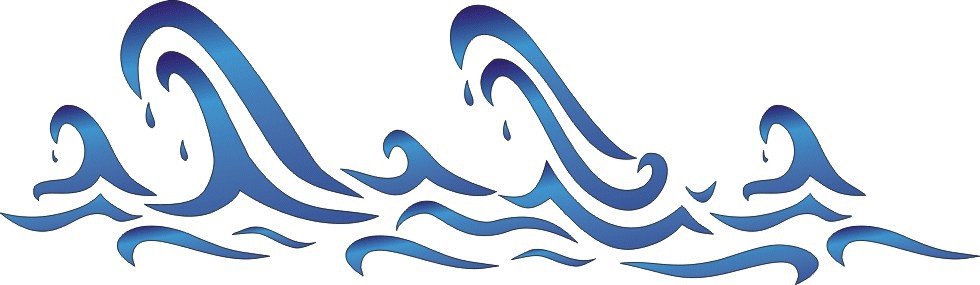 Traditional Clothing
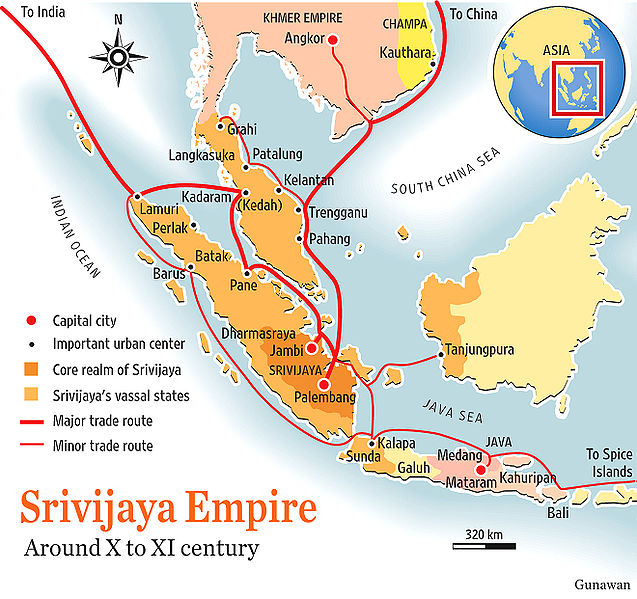 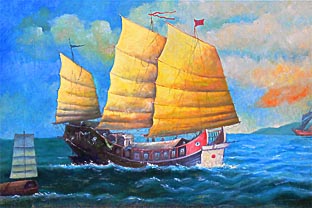 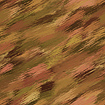 VIETNAM  EMERGES
Red River Delta  had irrigated rice paddies (fields) – provided food for growing population
111 B.C. Chinese Han armies conquered Northern Vietnam

Controlled for 1,000 years

Vietnamese absorbed & adopted:
Confucian ideas
Chinese Civil service program &bureaucracy
Chinese speaking & writing
Mahayana  Buddhist beliefs & Daoism
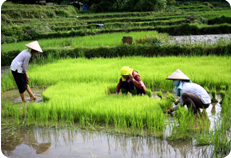 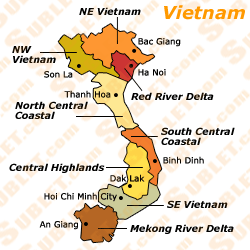 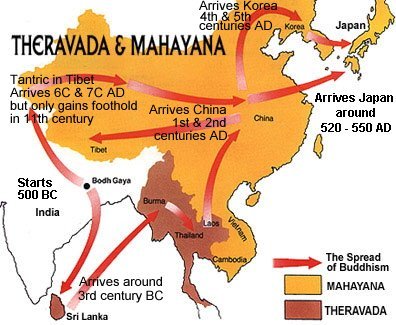 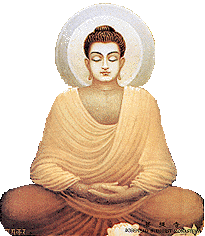 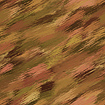 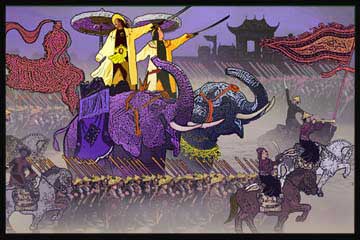 With fall of  China’s Tang Dynasty –Vietnam  finally broke free of China in 939 A.D. 




However, they remained a tributary state of China for years to come
Through all of that, the Vietnamese still Preserved their Identity
Trung Trac and her sister, Trung Nhi, rallied their troops to fight against the Chinese
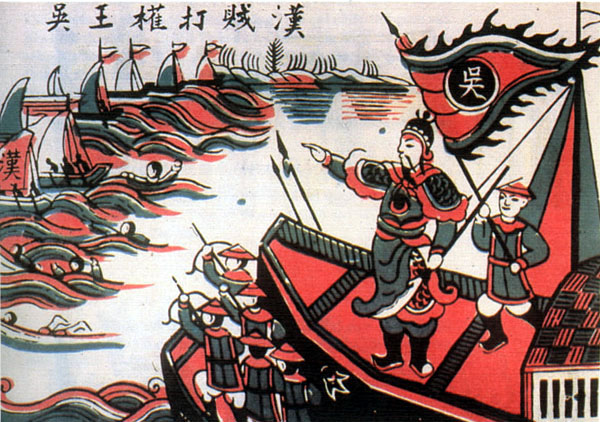 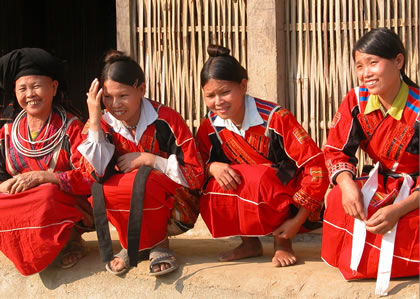 PICTURE: General Ngô Quyền successfully ends Chinese occupation of Vietnam. This monumental victory took place at the River of Bạch Đằng in 938A.D.,
Traditional Clothing